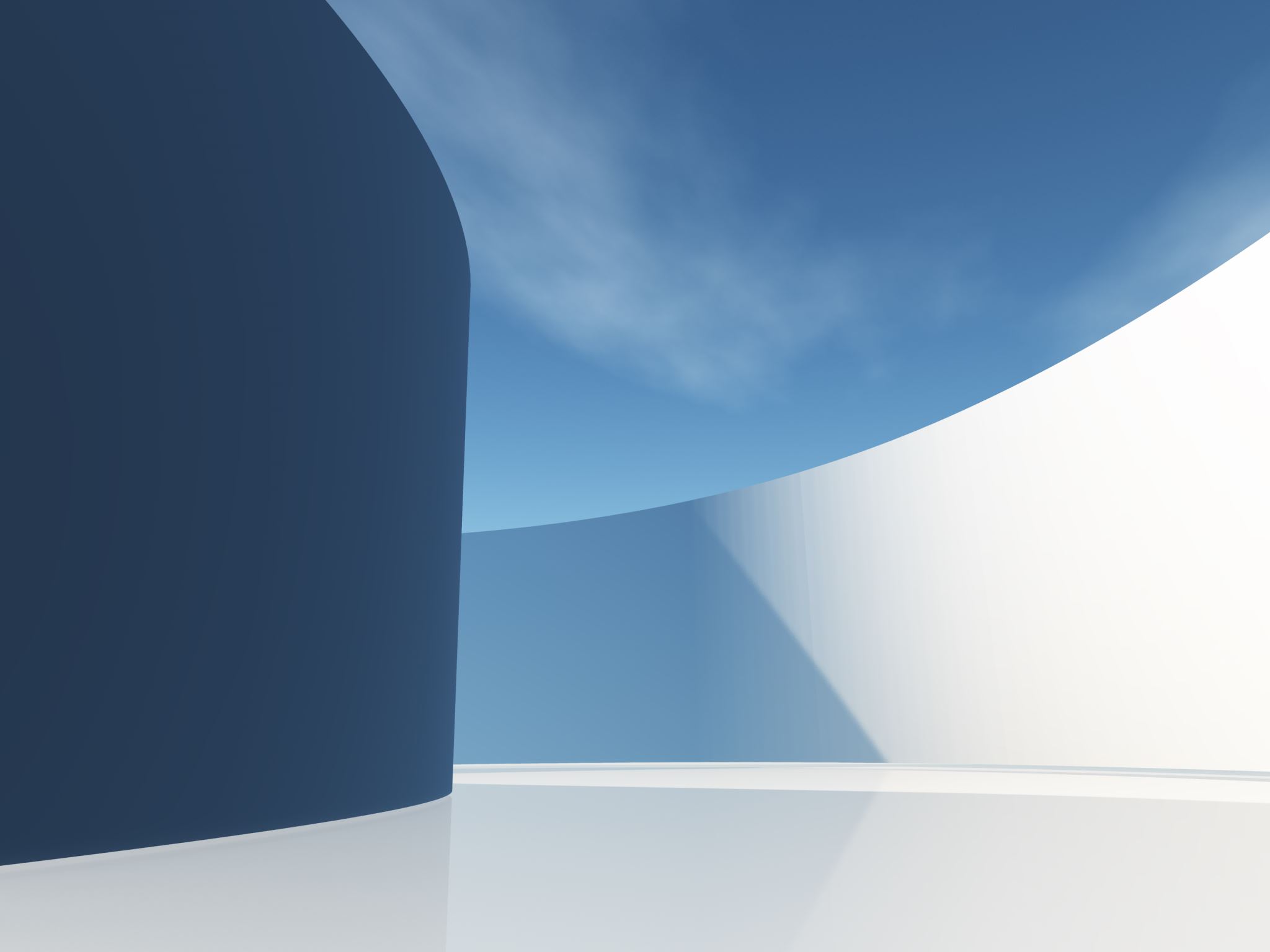 Children’s rights in criminal procedure
Directive 2016/800
Child as an accused in criminal procedure
Children may also be perpetrators of a crime but should the be punish at the same manner as adults?
Child as an accused in criminal procedure
Juvenile justice, system of laws, policies, and procedures intended to regulate the processing and treatment of nonadult offenders for violations of law and to provide legal remedies that protect their interests in situations of conflict or neglect. Punishable offenses that are classified as criminal offenses for adults are referred to as delinquency when committed by juveniles, whereas juvenile offenses mandating legal intervention only are referred to as status offenses. 
Children are also subject to specialized laws, procedures, and policies designed to protect their interests when parents or other legal guardians are unavailable, negligent, or involved in custodial disputes.
Age of criminal responsibility
https://archive.crin.org/en/home/ages/europe.html 
There are no common standards in Europe or the EU on the age of criminal responsibility. The age varies from 10 years old in Northern Ireland and the UK to 16/17 years old in Scandinavian countries and e.g. Poland.
Italy - Children under the age of 14 cannot be held criminally liable for any offence and persons aged 14 to 17 (inclusive) can only be held criminally liable where they have been judged capable of forming the necessary criminal intent in relation to the specific offence
Age of criminal responsibility
Portugal - Persons under the age of 16 cannot be held criminally liable. Persons aged between 12 and 16 can be subject to penalties under the Guardianship and Education Law, which allows for the detention of children in closed educational centres. [Criminal Code, Article 19; Lei Tutelar Educativa 1999 (Guardianship and Education Law), Articles 1 and 4]
Children as a perpetrators
https://eu.usatoday.com/story/opinion/policing/spotlight/2019/05/29/juvenile-justice-infant-death-10-year-old/1225469001/
https://en.wikipedia.org/wiki/Murder_of_James_Bulger
https://eu.amarillo.com/story/news/nation-world/2012/10/22/11-year-old-accused-maine-baby-death-arraigned/13110462007/
Systems/models of criminal proceedings fof juvenile
Different/separate proceedings were created especially for young perpetrators if they commited a crime before achieving the age of criminal responsibility  welfare model
After achieving the age of criminal responsibility - additional/special guarantees in criminal proceedings 
There is also a trend allowing more lenient punishment for young adults (people up to 21 years old)
Recommendation Rec(2003)20of the Committee of Ministers to member statesconcerning new ways of dealing with juvenile delinquency and the role of juvenile justice
For the purposes of this recommendation:
- “juveniles” means persons who have reached the age of criminal responsibility but not the age of majority; however, this recommendation may also extend to those immediately below and above these ages; 
- “delinquency”means actions which are dealt with under criminal law. In some countries it also extends to antisocial and/or deviant behaviour which may be dealt with under administrative or civil law;
- “juvenile justice system” is defined as the formal component of a wider approach for tackling youth crime. In addition to the youth court, it encompasses official bodies or agencies such as the police, the prosecution service, the legal profession, the probation service and penal institutions. It works closely with related agencies such as health, education, social and welfare services and non-governmental bodies, such as victim and witness support.
Recommendation Rec(2003)20of the Committee of Ministers to member statesconcerning new ways of dealing with juvenile delinquency and the role of juvenile justice
1.         The principal aims of juvenile justice and associated measures for tackling juvenile delinquency should be:
i. to prevent offending and re-offending;
ii. to (re)socialise and (re)integrate offenders; and
iii. to address the needs and interests of victims.
Directive 2016/800
The purpose of this Directive is to establish procedural safeguards to ensure that children, meaning persons under the age of 18, who are suspects or accused persons in criminal proceedings, are able to understand and follow those proceedings and to exercise their right to a fair trial, and to prevent children from re-offending and foster their social integration.
Directive 2016/800
Although the Member States are parties to the European Convention for the Protection of Human Rights and Fundamental Freedoms (ECHR), the International Covenant on Civil and Political Rights, and the UN Convention on the Rights of the Child, experience has shown that this in itself does not always provide a sufficient degree of trust in the criminal justice systems of other Member States.
(11) This Directive, or certain provisions thereof, should also apply to suspects or accused persons in criminal proceedings, and to requested persons, who were children when they became subject to the proceedings, but who have subsequently reached the age of 18, and where the application of this Directive is appropriate in the light of all the circumstances of the case, including the maturity and vulnerability of the person concerned.
Directive 2016/800
(12)When, at the time a person becomes a suspect or accused person in criminal proceedings, that person has reached the age of 18, but the criminal offence was committed when the person was a child, Member States are encouraged to apply the procedural safeguards provided for by this Directive until that person reaches the age of 21, at least as regards criminal offences that are committed by the same suspect or accused person and that are jointly investigated and prosecuted as they are inextricably linked to criminal proceedings which were initiated against that person before the age of 18.
Directive 2016/800
This Directive should not apply in respect of certain minor offences. However, it should apply where a child who is a suspect or accused person is deprived of liberty.
This Directive should apply only to criminal proceedings. It should not apply to other types of proceedings, in particular proceedings which are specially designed for children and which could lead to protective, corrective or educative measures.
Directive 2016/800
Confidentiality of communication between children and their lawyer is key to ensuring the effective exercise of the rights of the defence and is an essential part of the right to a fair trial. Member States should therefore respect the confidentiality of meetings and other forms of communication between the lawyer and the child in the context of the assistance by a lawyer provided for in this Directive, without derogation. This Directive is without prejudice to procedures that address the situation where there are objective and factual circumstances giving rise to the suspicion that the lawyer is involved with the child in a criminal offence. Any criminal activity on the part of a lawyer should not be considered to be legitimate assistance to children within the framework of this Directive. The obligation to respect confidentiality not only implies that Member States refrain from interfering with, or accessing, such communication but also that, where children are deprived of liberty or otherwise find themselves in a place under the control of the State, Member States ensure that arrangements for communication uphold and protect such confidentiality. This is without prejudice to any mechanisms that are in place in detention facilities with the purpose of avoiding illicit enclosures being sent to detainees, such as screening correspondence, provided that such mechanisms do not allow the competent authorities to read the communication between children and their lawyer. This Directive is also without prejudice to procedures under national law according to which forwarding correspondence may be rejected if the sender does not agree to the correspondence first being submitted to a competent court.
Definitions
Article 3 Definitions
For the purposes of this Directive the following definitions apply:
(1) ‘child’ means a person below the age of 18;
(2) ‘holder of parental responsibility’ means any person having parental responsibility over a child;
(3) ‘parental responsibility’ means all rights and duties relating to the person or the property of a child which are given to a natural or legal person by judgment, by operation of law or by an agreement having legal effects, including rights of custody and rights of access.

With regard to point (1) of the first paragraph, where it is uncertain whether a person has reached the age of 18, that person shall be presumed to be a child.
Right to information
(a) promptly when children are made aware that they are suspects or accused persons, in respect of:
(i) the right to have the holder of parental responsibility informed, as provided for in Article 5;
(ii) the right to be assisted by a lawyer, as provided for in Article 6;
(iii) the right to protection of privacy, as provided for in Article 14;
(iv) the right to be accompanied by the holder of parental responsibility during stages of the proceedings other than court hearings, as provided for in Article 15(4);
(v) the right to legal aid, as provided for in Article 18;
Right to information
(b) at the earliest appropriate stage in the proceedings, in respect of:
(i) the right to an individual assessment, as provided for in Article 7;
(ii) the right to a medical examination, including the right to medical assistance, as provided for in Article 8;
(iii) the right to limitation of deprivation of liberty and to the use of alternative measures, including the right to periodic review of detention, as provided for in Articles 10 and 11;
(iv) the right to be accompanied by the holder of parental responsibility during court hearings, as provided for in Article 15(1);
(v) the right to appear in person at trial, as provided for in Article 16;
(vi) the right to effective remedies, as provided for in Article 19;
Individual assessment
Article 7
Right to an individual assessment

1.   Member States shall ensure that the specific needs of children concerning protection, education, training and social integration are taken into account.
2.   For that purpose children who are suspects or accused persons in criminal proceedings shall be individually assessed. The individual assessment shall, in particular, take into account the child's personality and maturity, the child's economic, social and family background, and any specific vulnerabilities that the child may have.
3.   The extent and detail of the individual assessment may vary depending on the circumstances of the case, the measures that can be taken if the child is found guilty of the alleged criminal offence, and whether the child has, in the recent past, been the subject of an individual assessment.
Individual assessment
Article 7
Right to an individual assessment
4.   The individual assessment shall serve to establish and to note, in accordance with the recording procedure in the Member State concerned, such information about the individual characteristics and circumstances of the child as might be of use to the competent authorities when:
(a) determining whether any specific measure to the benefit of the child is to be taken;
(b) assessing the appropriateness and effectiveness of any precautionary measures in respect of the child;
(c) taking any decision or course of action in the criminal proceedings, including when sentencing.
Individual assessment
Article 7
Right to an individual assessment
5.   The individual assessment shall be carried out at the earliest appropriate stage of the proceedings and, subject to paragraph 6, before indictment.
6.   In the absence of an individual assessment, an indictment may nevertheless be presented provided that this is in the child's best interests and that the individual assessment is in any event available at the beginning of the trial hearings before a court.
7.   Individual assessments shall be carried out with the close involvement of the child. They shall be carried out by qualified personnel, following, as far as possible, a multidisciplinary approach and involving, where appropriate, the holder of parental responsibility, or another appropriate adult as referred to in Articles 5 and 15, and/or a specialised professional.
Individual assessment
Article 7
Right to an individual assessment
8.   If the elements that form the basis of the individual assessment change significantly, Member States shall ensure that the individual assessment is updated throughout the criminal proceedings.
9.   Member States may derogate from the obligation to carry out an individual assessment where such a derogation is warranted in the circumstances of the case, provided that it is compatible with the child's best interests..
Article 9Audiovisual recording of questioning
1.   Member States shall ensure that questioning of children by police or other law enforcement authorities during the criminal proceedings is audio-visually recorded where this is proportionate in the circumstances of the case, taking into account, inter alia, whether a lawyer is present or not and whether the child is deprived of liberty or not, provided that the child's best interests are always a primary consideration.
2.   In the absence of audiovisual recording, questioning shall be recorded in another appropriate manner, such as by written minutes which are duly verified.
3.   This Article shall be without prejudice to the possibility to ask questions for the sole purpose of the identification of the child without audiovisual recording.
Article 10 – Limitation of deprivation of liberty
1.   Member States shall ensure that deprivation of liberty of a child at any stage of the proceedings is limited to the shortest appropriate period of time. Due account shall be taken of the age and individual situation of the child, and of the particular circumstances of the case.
2.   Member States shall ensure that deprivation of liberty, in particular detention, shall be imposed on children only as a measure of last resort. Member States shall ensure that any detention is based on a reasoned decision, subject to judicial review by a court. Such a decision shall also be subject to periodic review, at reasonable intervals of time, by a court, either ex officio or at the request of the child, of the child's lawyer, or of a judicial authority which is not a court. Without prejudice to judicial independence, Member States shall ensure that decisions to be taken pursuant to this paragraph are taken without undue delay.
Article 14Right to protection of privacy
1.   Member States shall ensure that the privacy of children during criminal proceedings is protected.
2.   To that end, Member States shall either provide that court hearings involving children are usually held in the absence of the public, or allow courts or judges to decide to hold such hearings in the absence of the public.
3.   Member States shall take appropriate measures to ensure that the records referred to in Article 9 are not publicly disseminated.
4.   Member States shall, while respecting freedom of expression and information, and freedom and pluralism of the media, encourage the media to take self-regulatory measures in order to achieve the objectives set out in this Article.
Case study
Gale Hawthorne was arrested for stealing bread, oil, tea, coffee, sugar and other supply from the store. 
When the shop owner noticed the theft, he became angry. Shortly after, the Guardian of the Peace arrived at the store. Although he tried to help Gale, it did not change the situation.
Gale was transferred to the police station. Since he didn't have any documents, it was difficult to establish his age.
Case study
If there are no documents available and it is impossible to determine someone's age, what presumption should the police authority make?
What are the rights of arrested child?
Case study
The lawyer was not provided to Gale because the public prosecutor decided that the circumstances of the case were clear, and there was no need to involve another person in the process. The prosecutor interrogated Gale, who decided to remain silent but asked to inform his mother of the arrest. After the statement about exercising the right to remain silent, the public prosecutor decided that there was no need to create a protocol or record the interrogation. Shortly after, the act of indictment was issued to the court.
Case study
How do you assess the activity of the public prosecutor? 
Was his action in accordance with the directive?